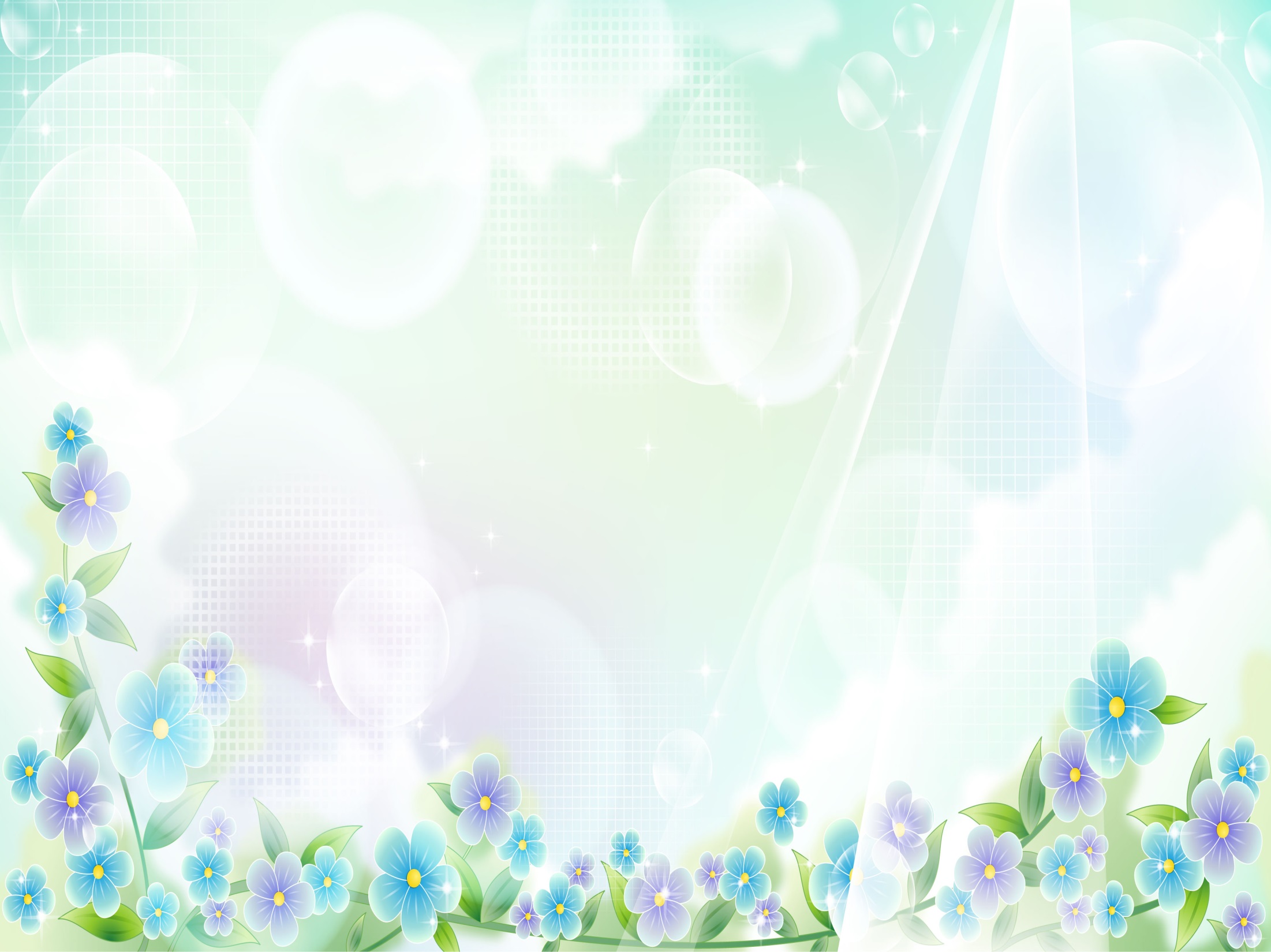 Сабақтың тақырыбы:
Сен не ішесің?
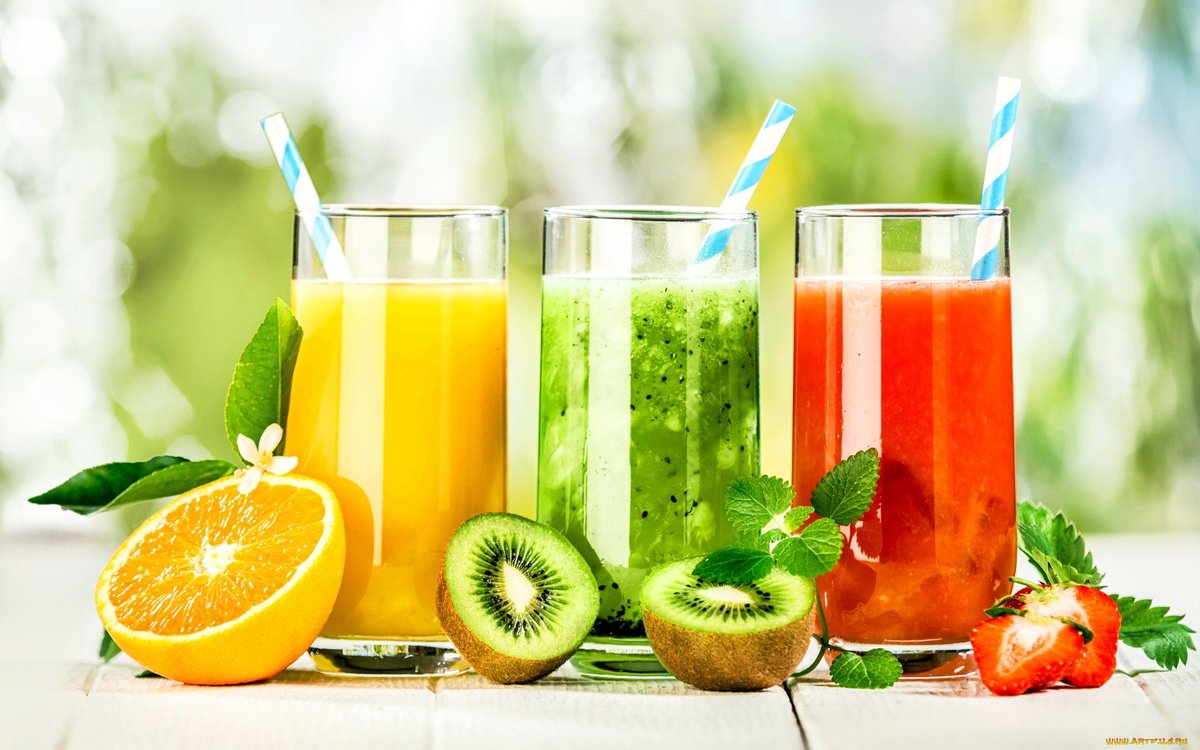 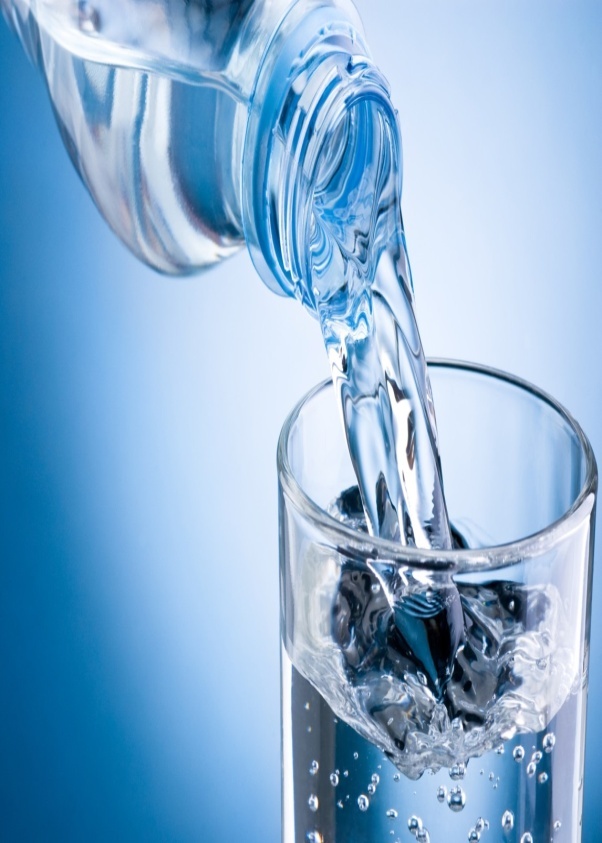 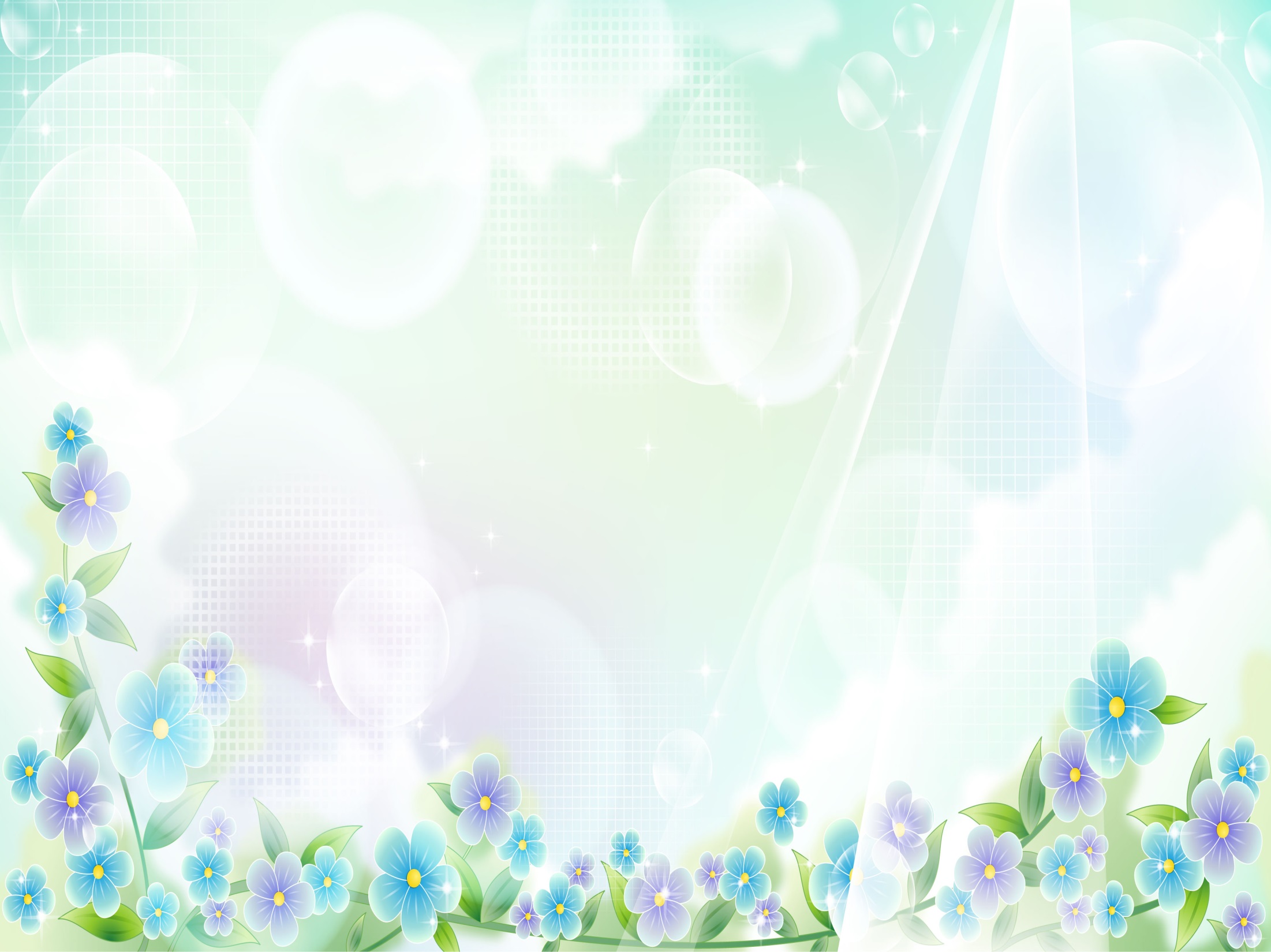 Сабақтың оқу мақсаты:
1.2.3.1.Сұхбаттасының не туралы айтқанын түсіну және тілдік нормаларды сақтай отырып,түрлі тәсілмен жауап беру.
 1.2.5.1. Тыңдалым материалдарының сюжетін өз сөзімен суреттеу
Сөздік 
Ішемін – пью
Ішпеймін – не пью
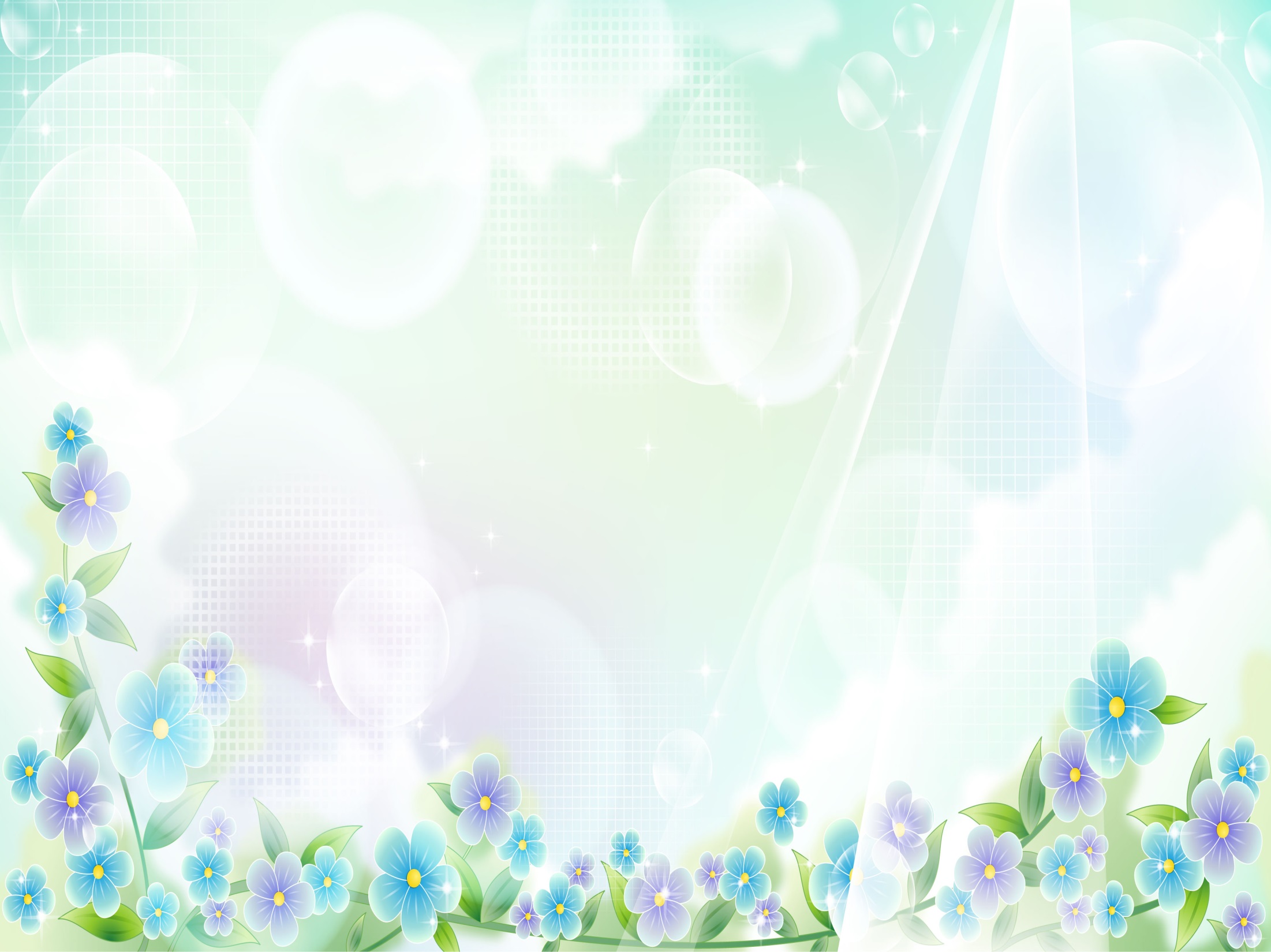 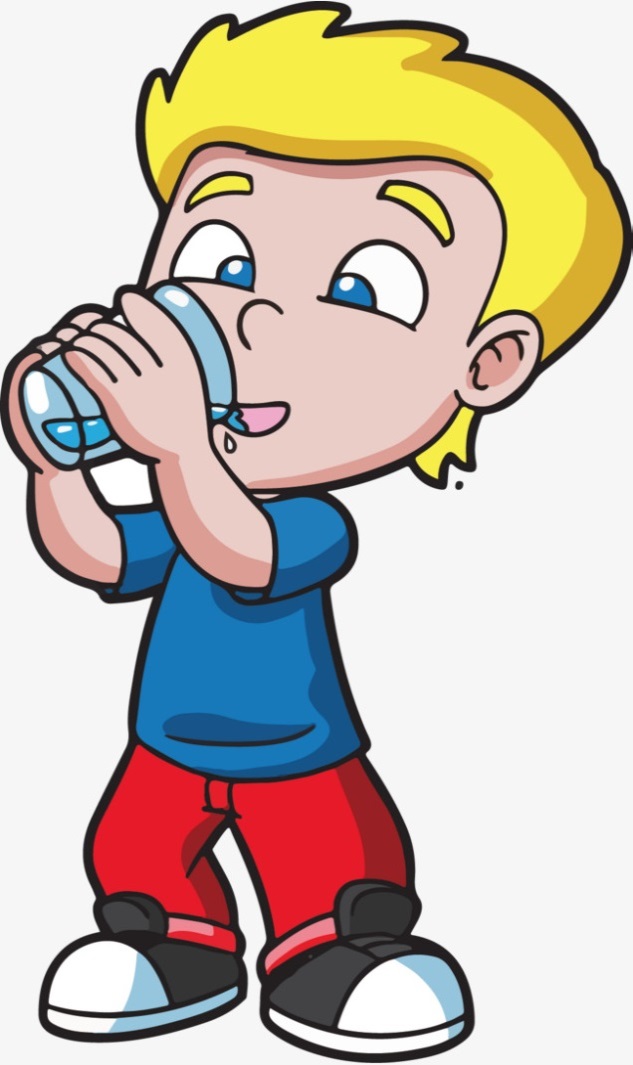 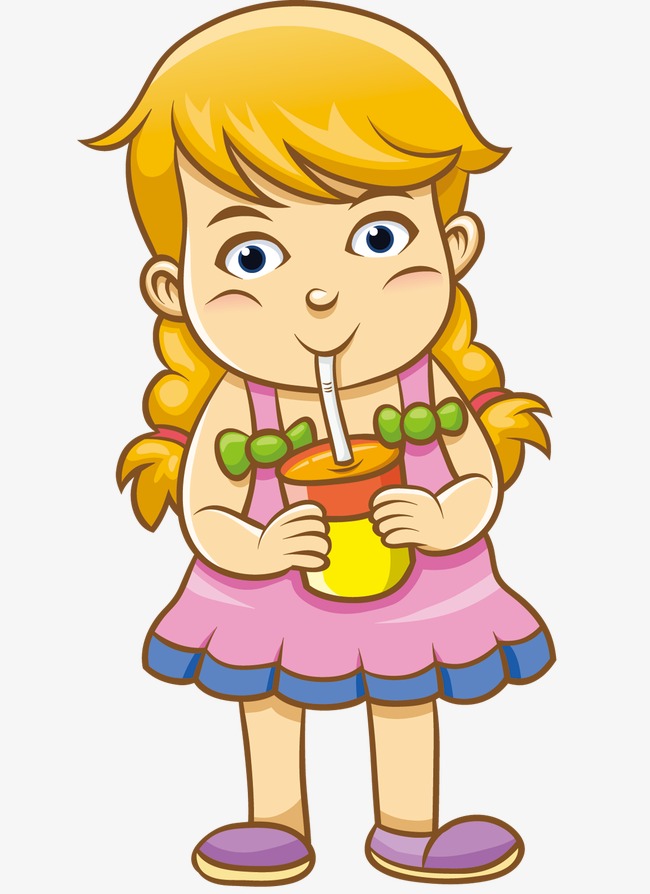 1-тапсырма.Суретпен жұмыс
Тыңда. Қайтала. 
Үлгі бойынша сөйле.
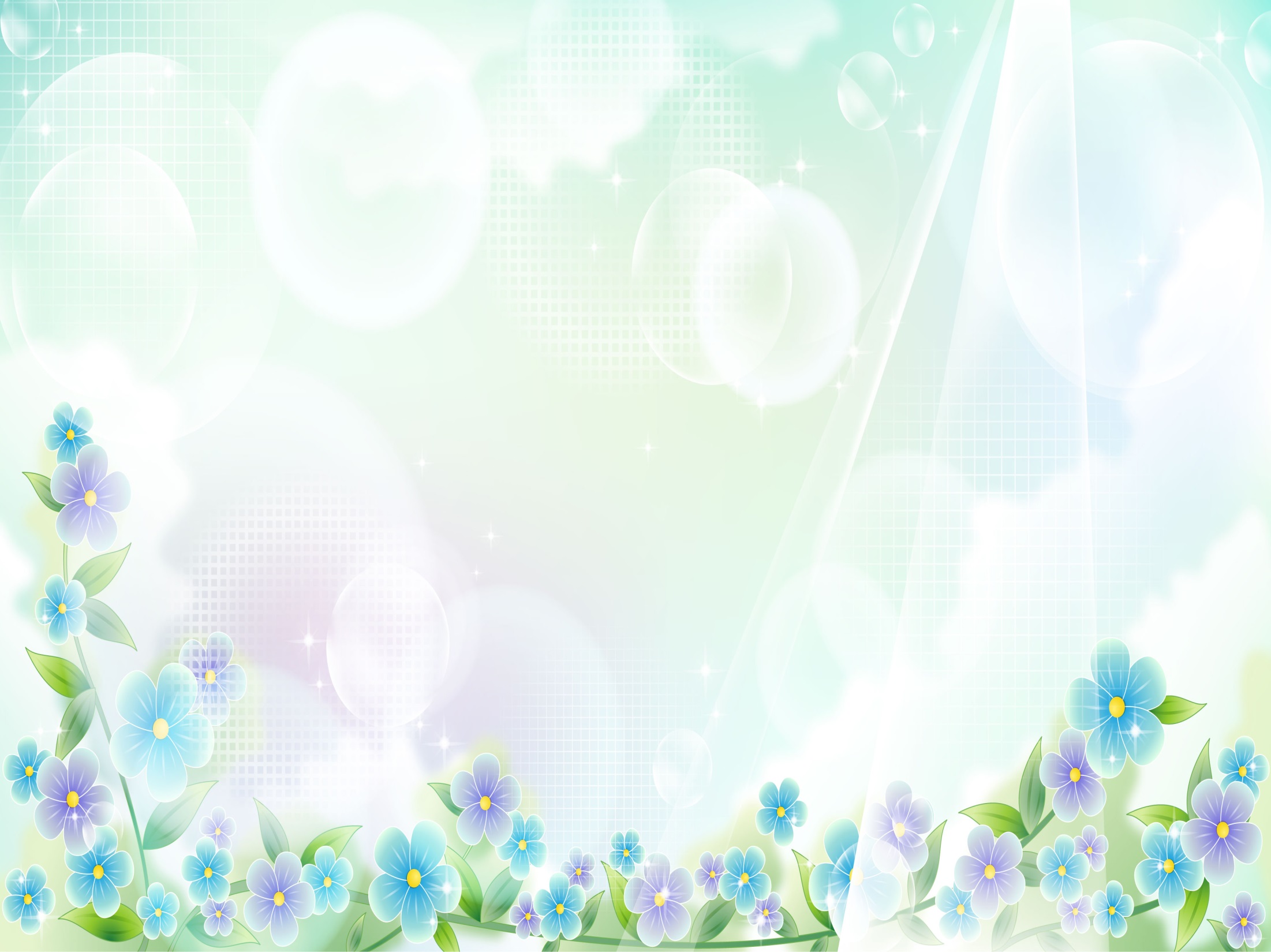 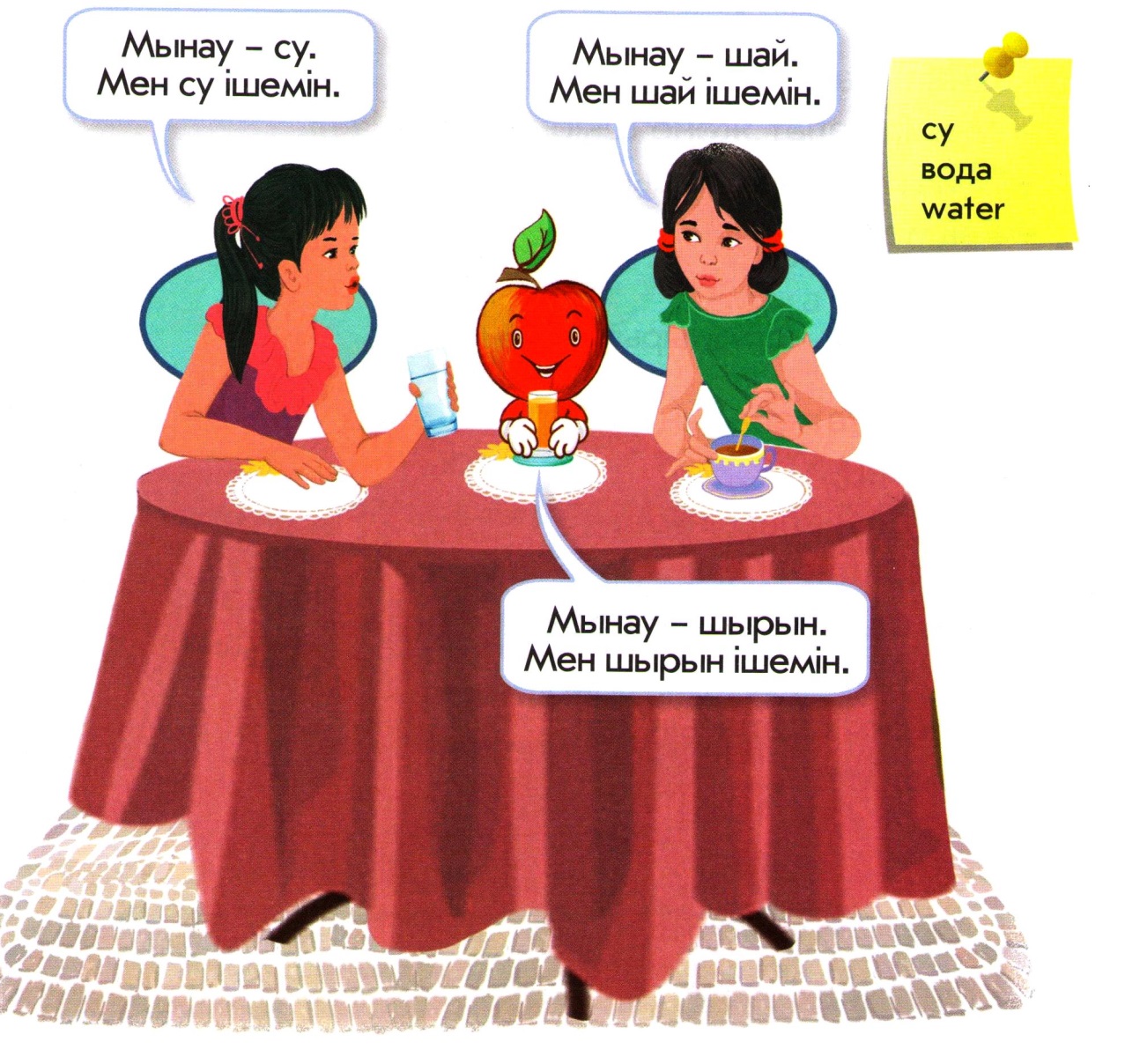 Дескриптор:
Суретпен жұмыс жасайды.
Тыңдайды,қайталайды.
Есте сақта!
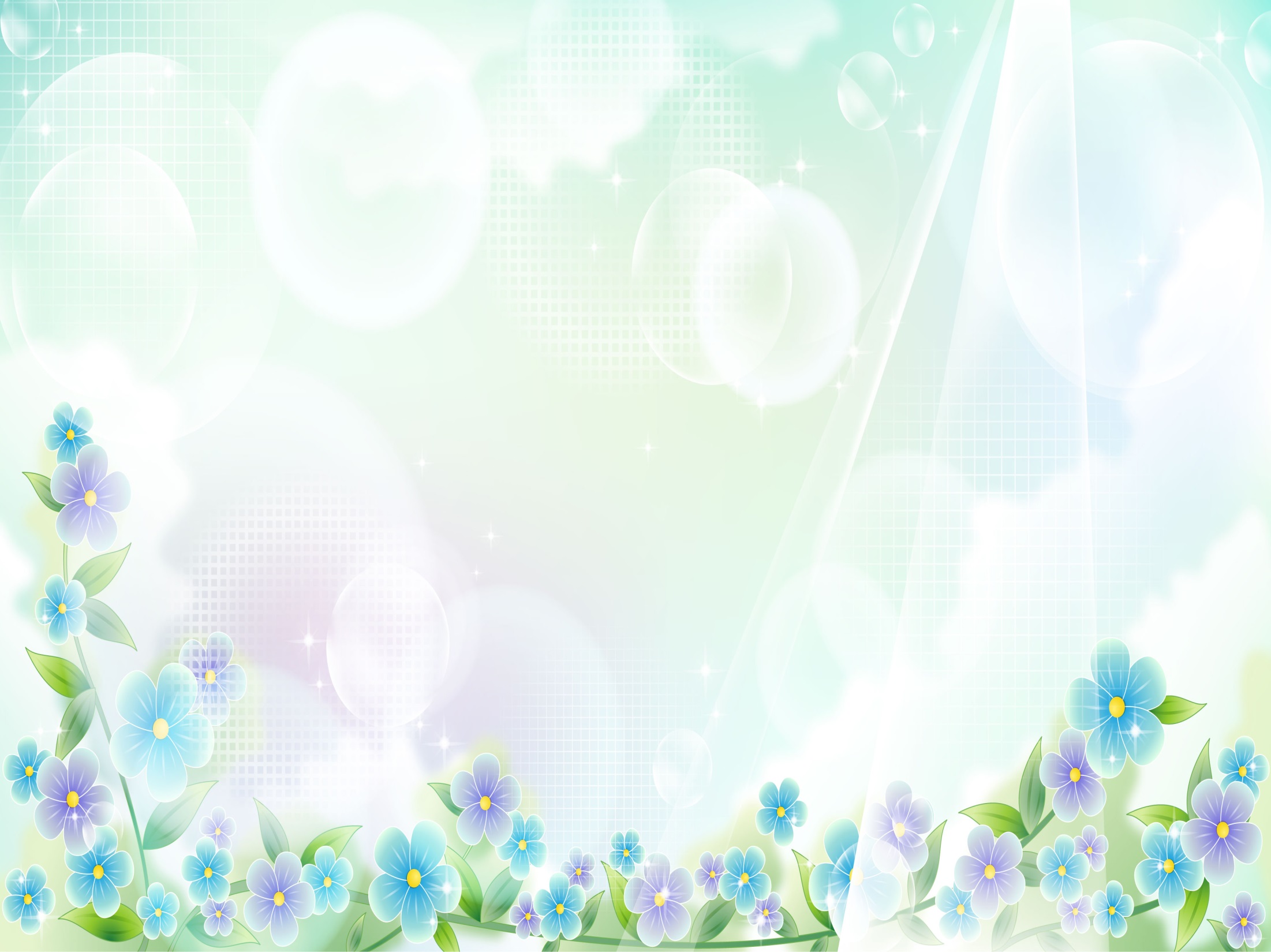 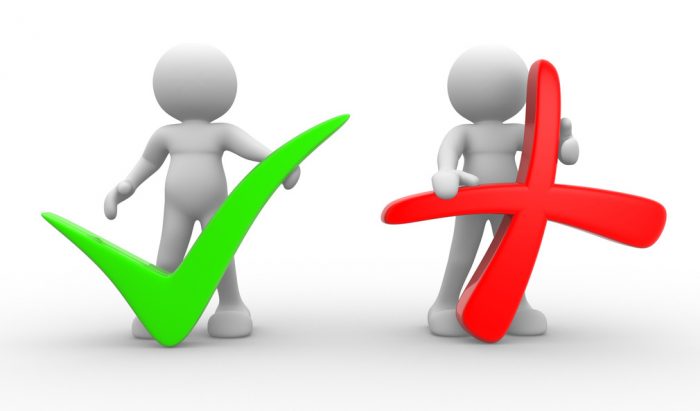 Мен су ішемін.
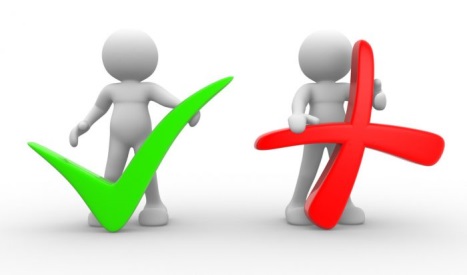 Мен су ішпеймін.
2-тапсырма. «Толықтырып оқы»
Мен ... ішемін. Мен ... ішпеймін.
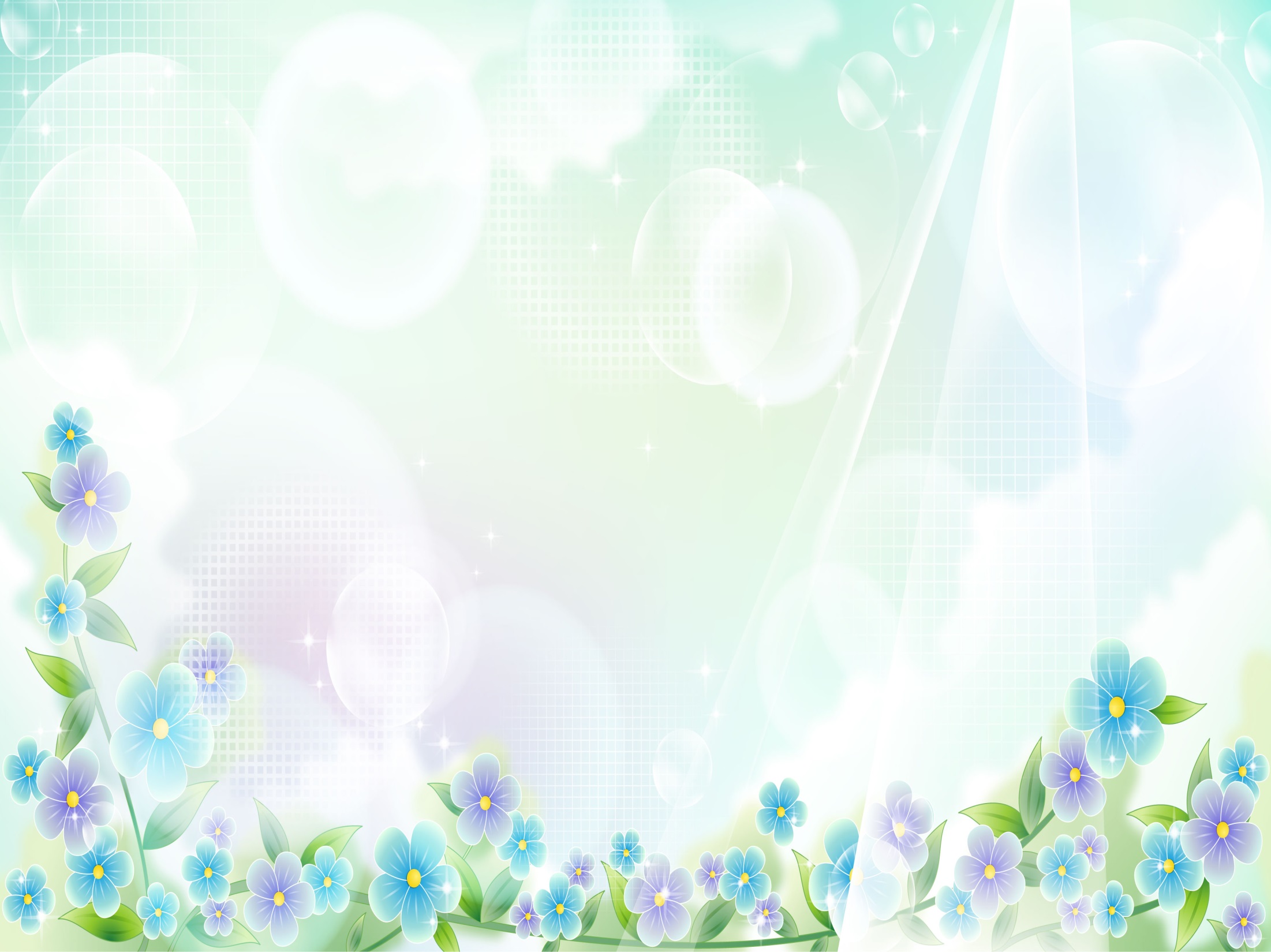 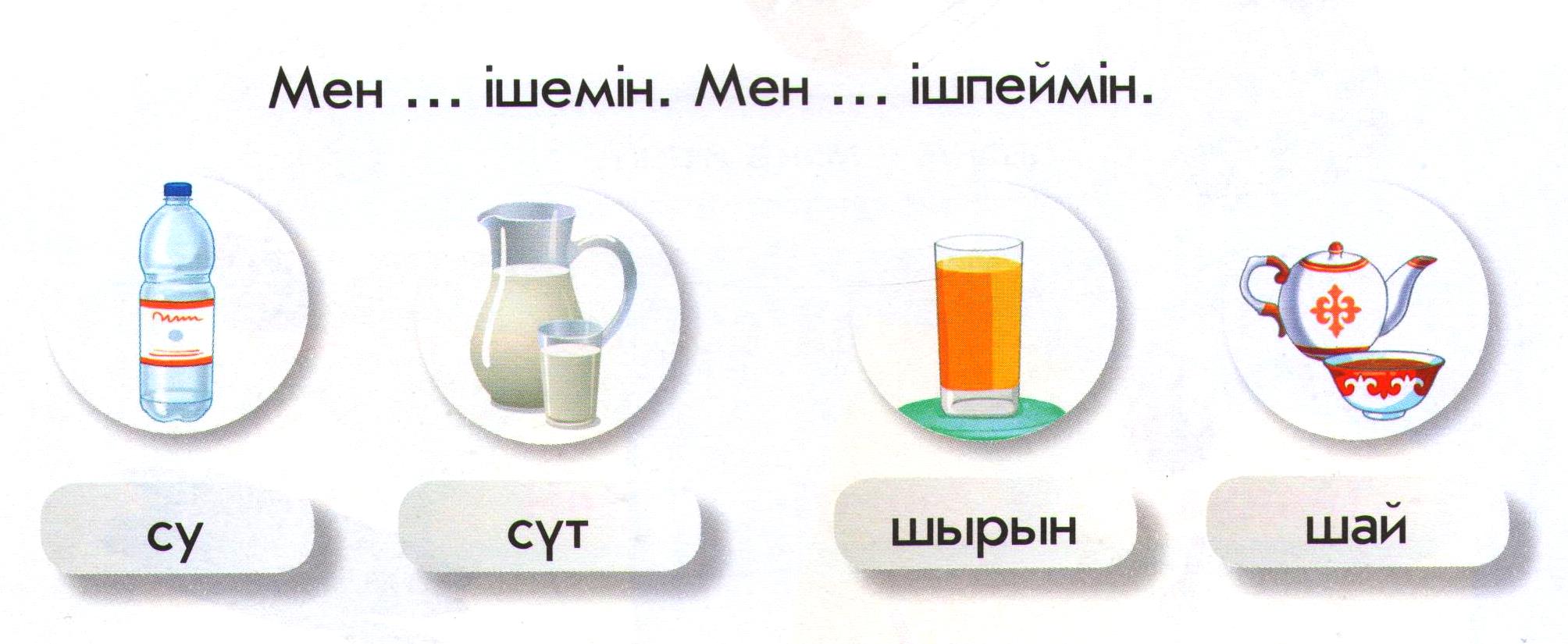 3-тапсырма.Үлгі бойынша сөйле. Сұрақтарға жауап бер.

Мынау – шырын. 
Мен шырын ішемін.
Мынау – шай. 
Мен шай ішпеймін.
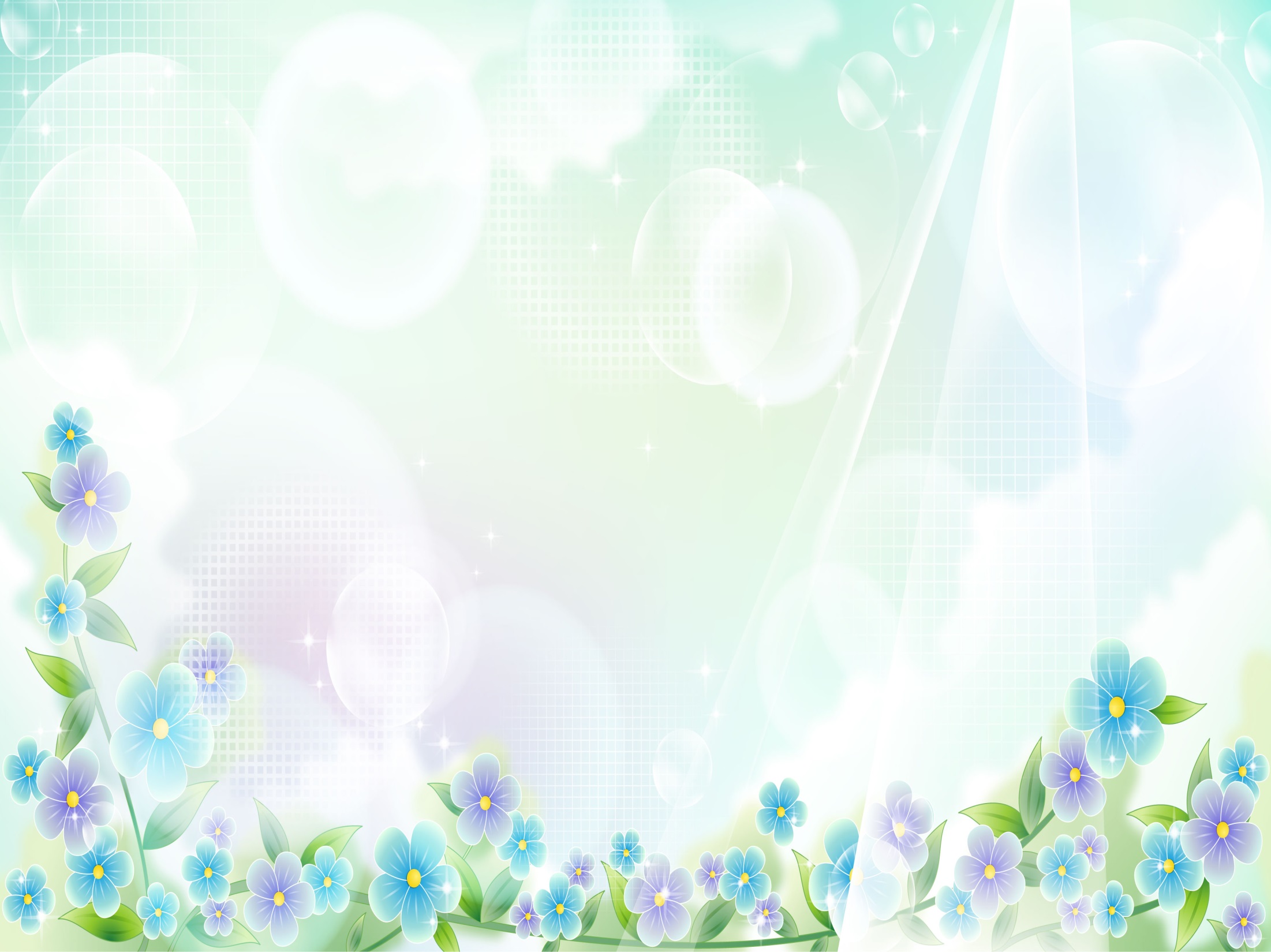 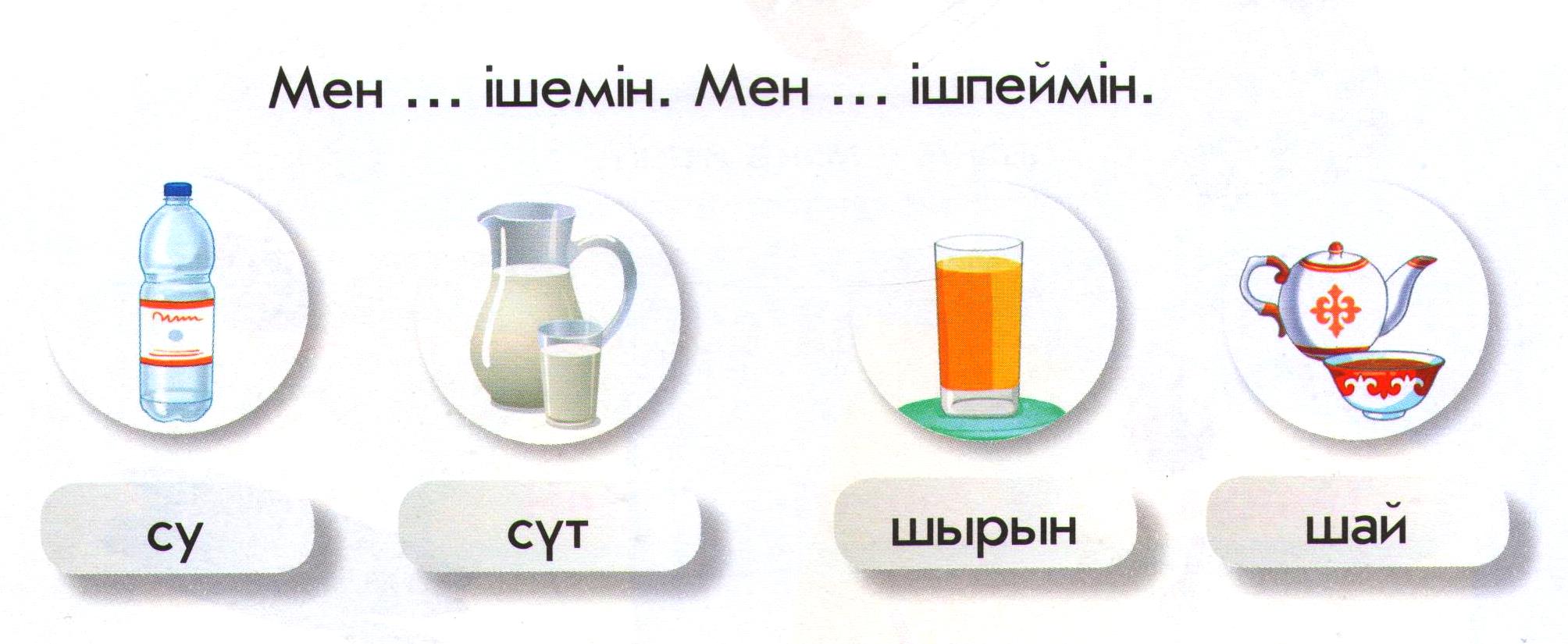 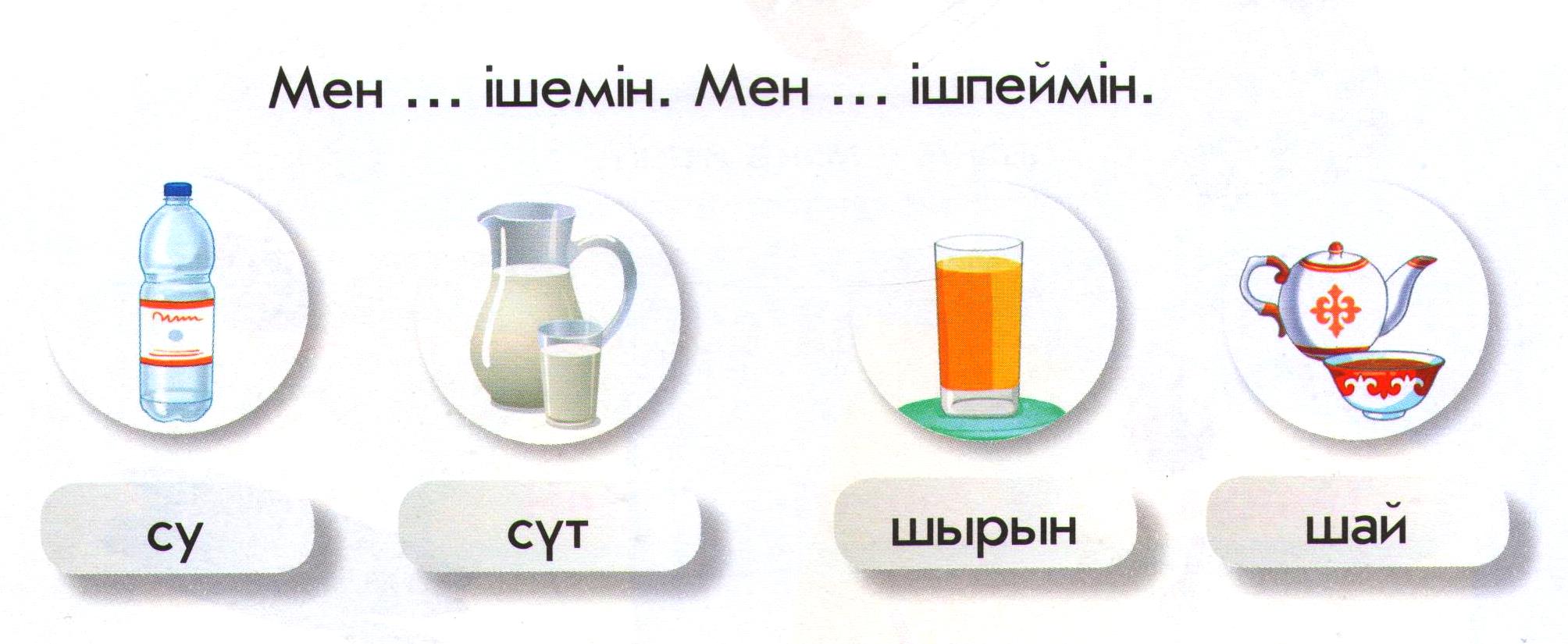 Дескриптор:
Үлгі бойынша сөйлейді.
Сұрақтарға жауап береді.
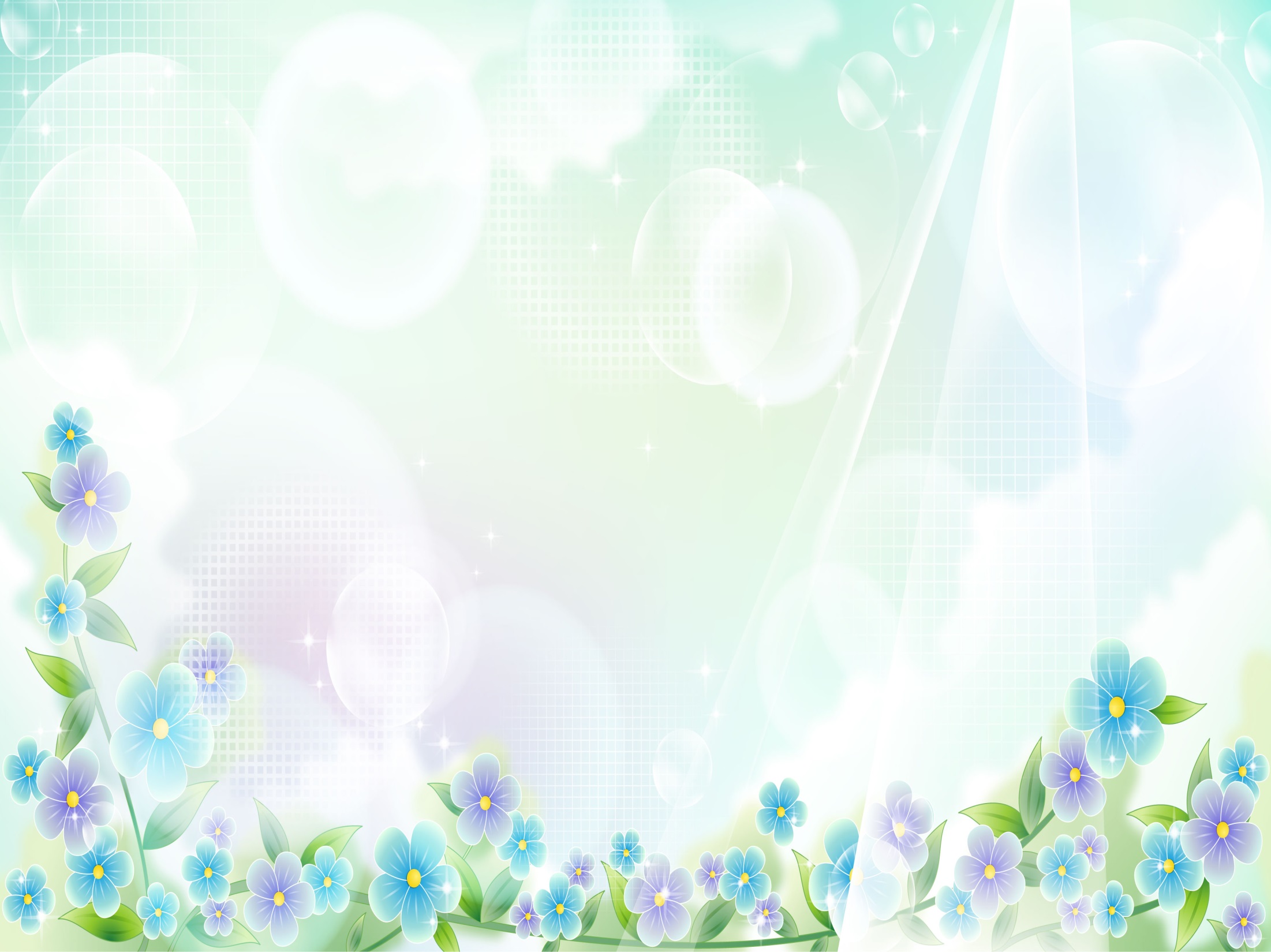 Әріп Ңң
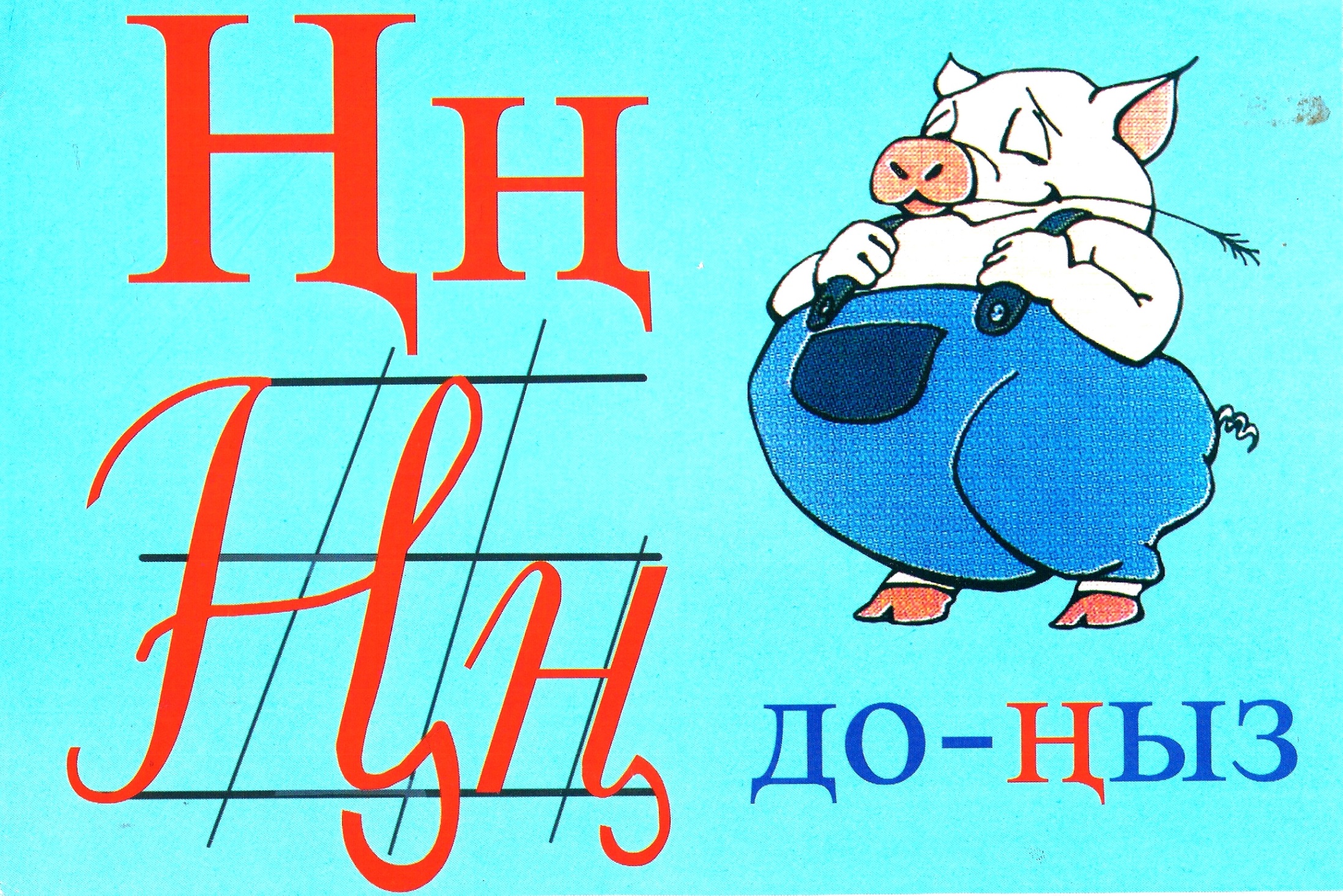 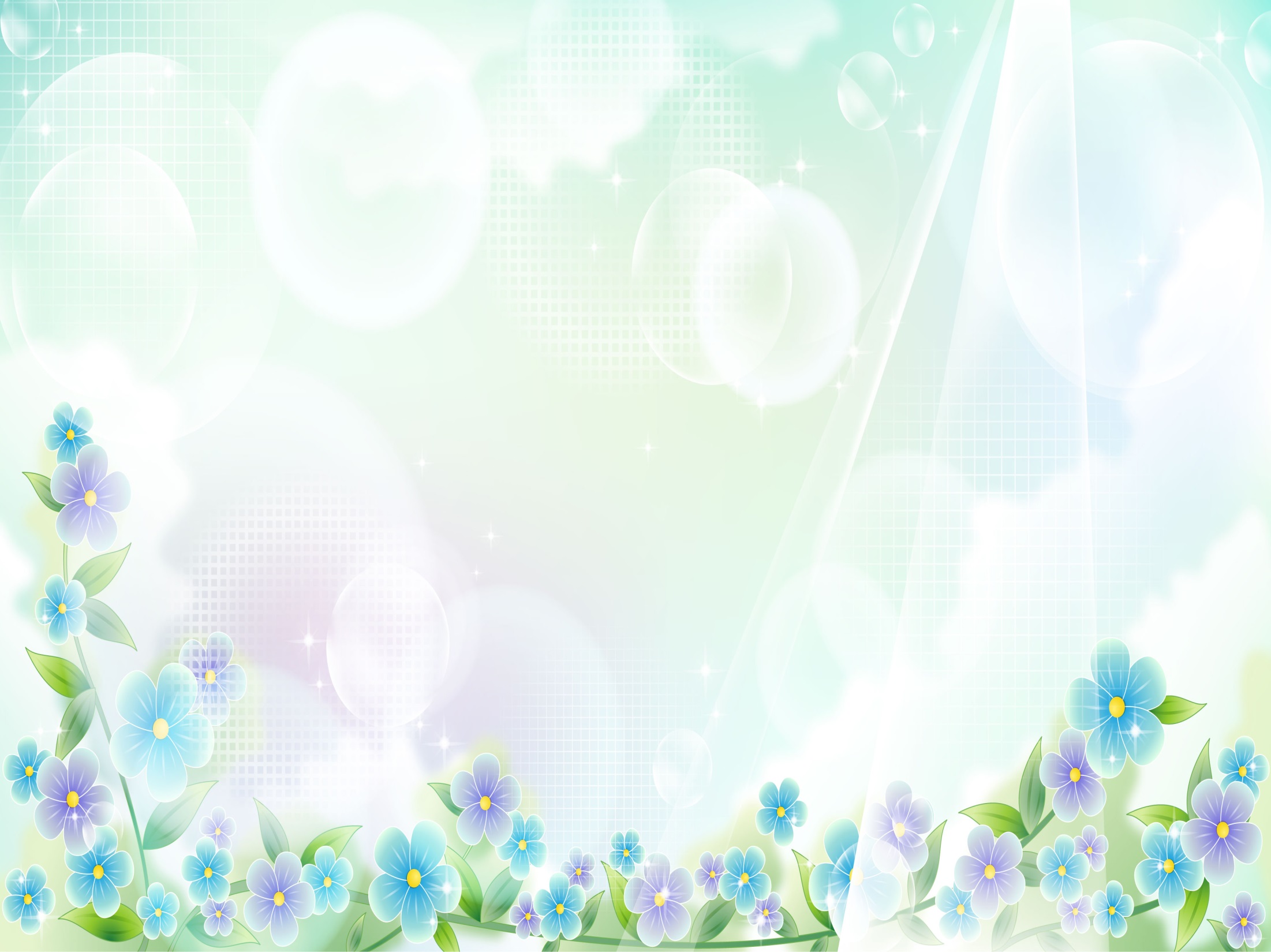 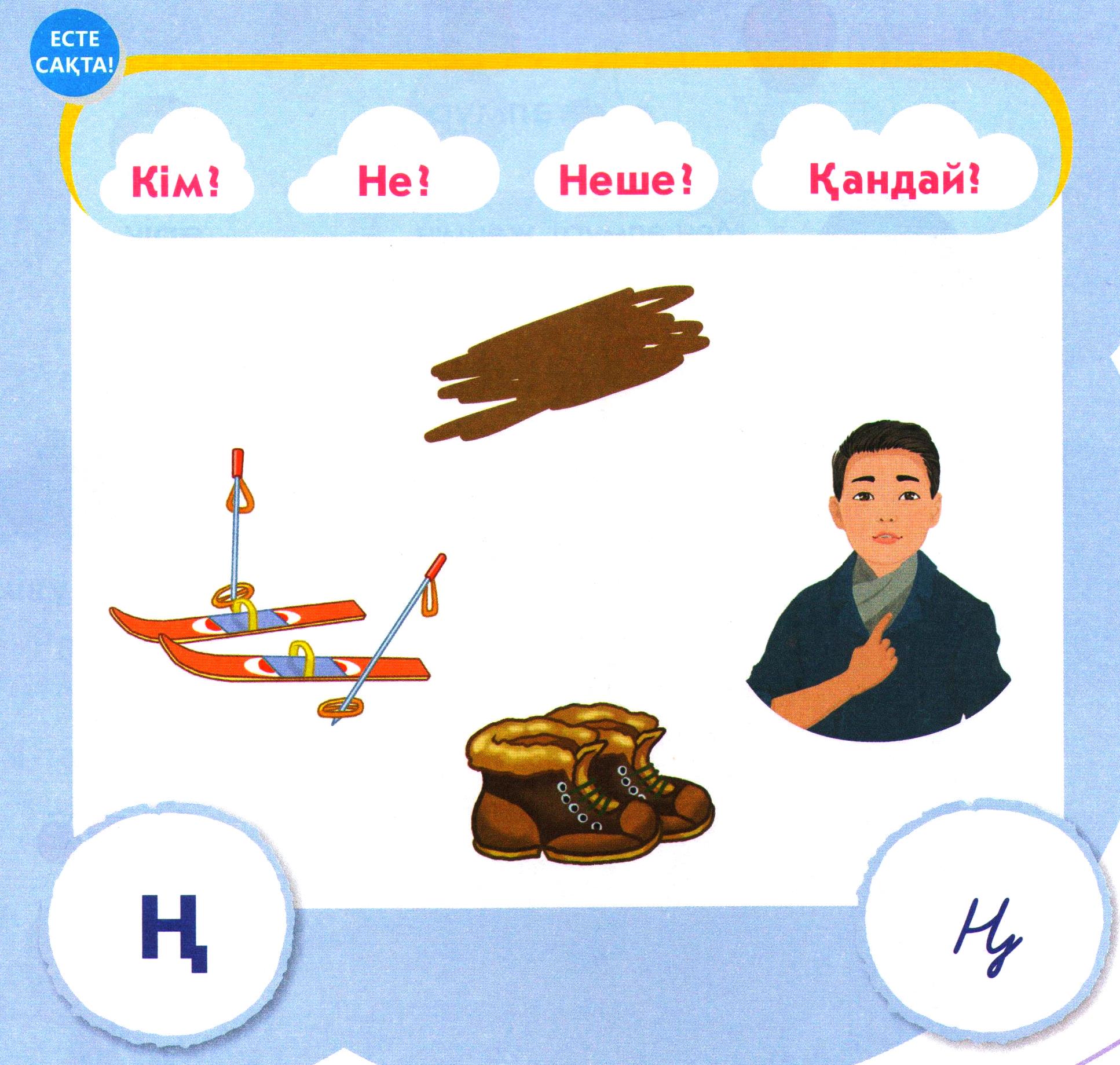 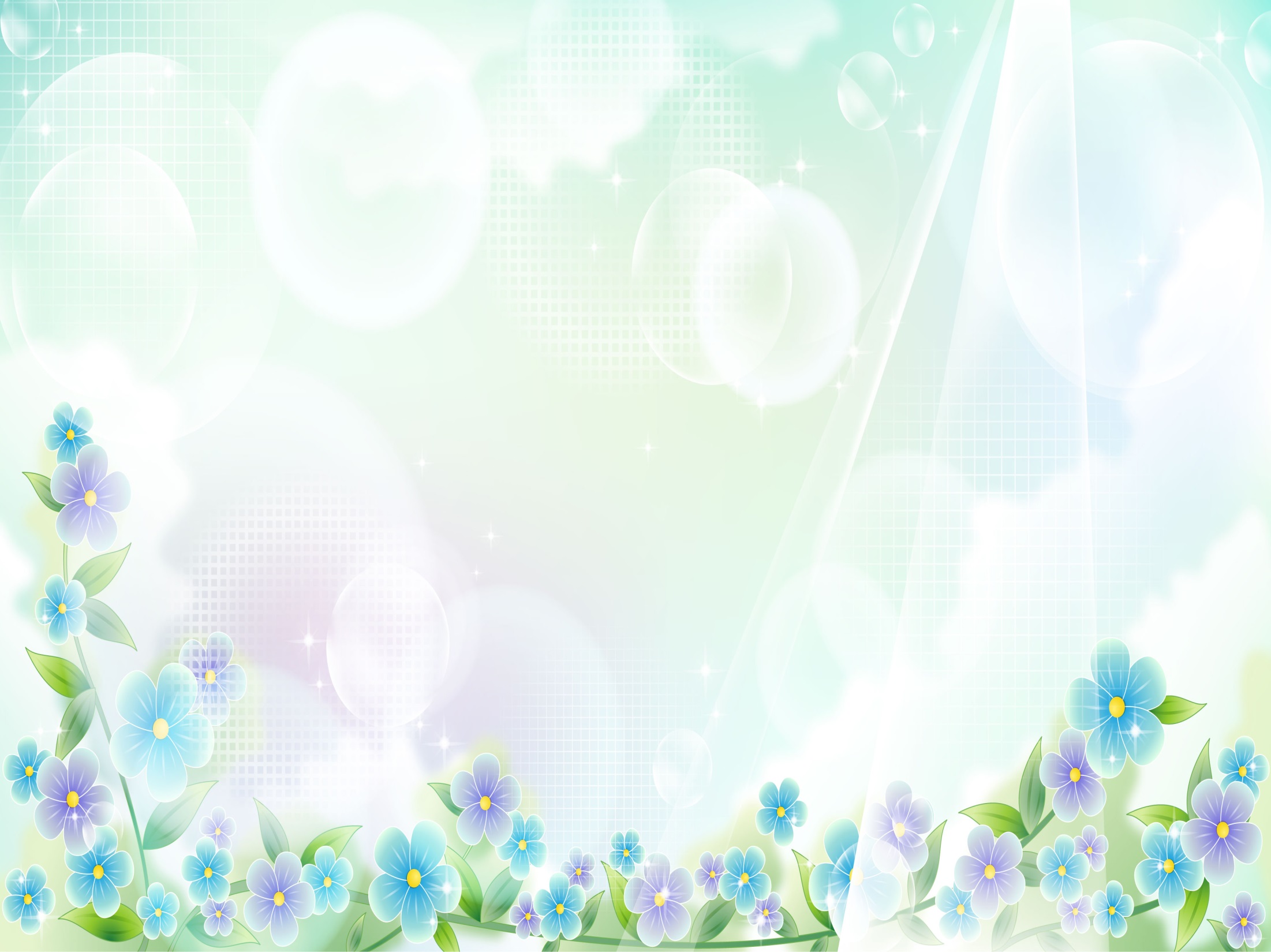 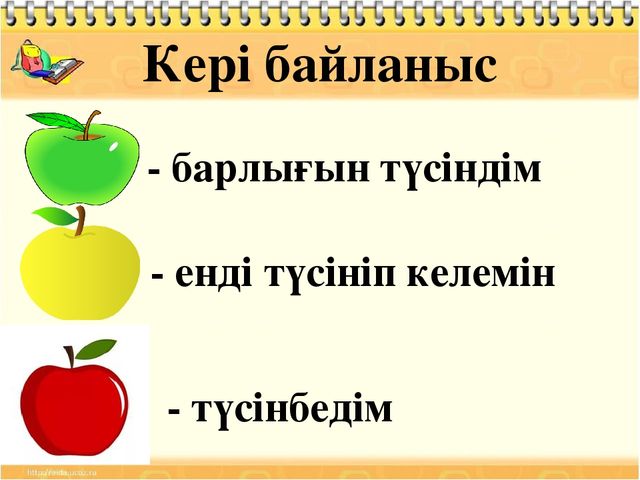 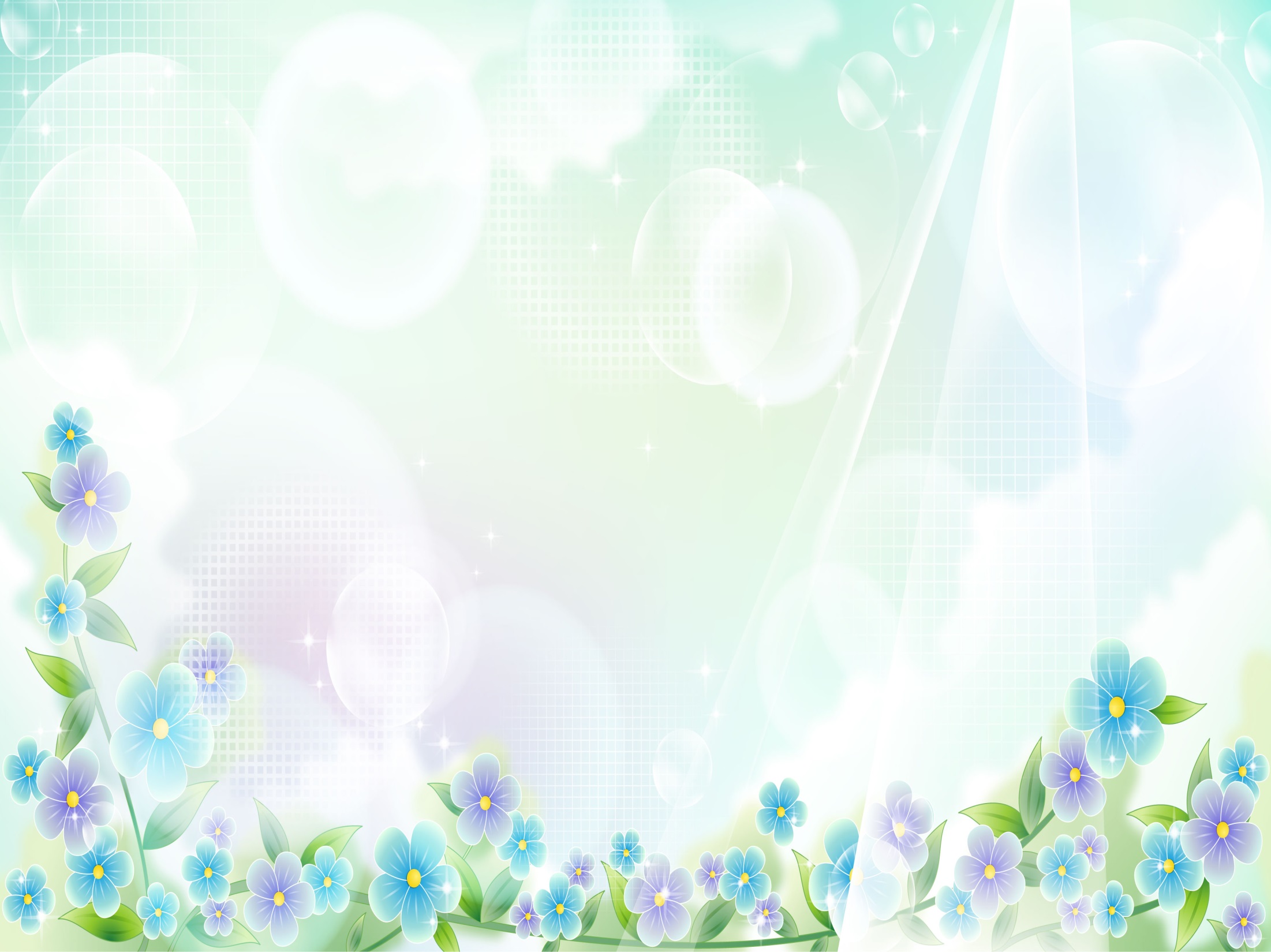 Дәптермен жұмыс.
22-бет
1-тапсырма.Прописать
2-тапсырма.Напиши словами
3-тапсырма.Дополни4-тапсырма.Не выполняем